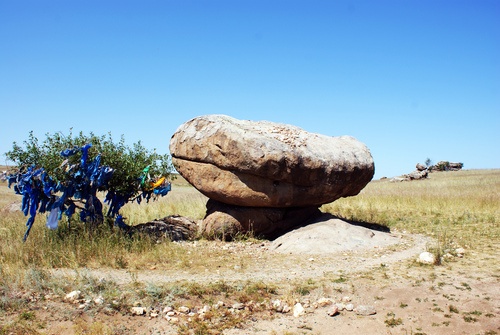 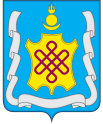 Инвестиционный паспорт 
муниципального района 
«Агинский район»
п. Агинское 2020г.
Уважаемые господа!
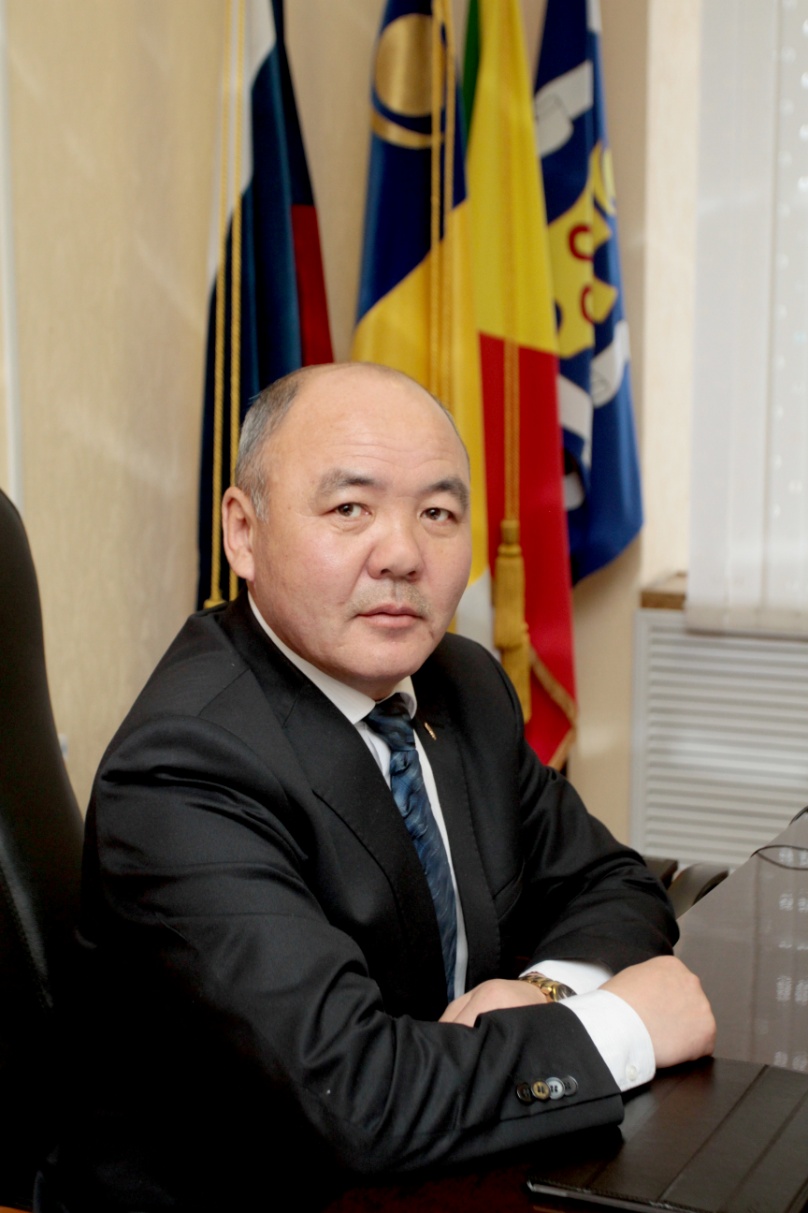 Представляем Вашему вниманию инвестиционный паспорт района и надеемся, что  предложенная информация позволит инвесторам найти перспективные объекты для приложения своего капитала и менеджерского таланта.
        Мы поддержим любые виды и формы инвестиций. Администрация района предоставит все условия для успешной работы российским и зарубежным инвесторам и готова рассмотреть ваши деловые предложения.  Уверены, что вы непременно найдете возможности для создания и развития бизнеса, реализации новых идей, внедрения передовых технологий и инновационных разработок.
       Добро пожаловать в муниципальный район «Агинский район»!

Ж.В.Жапов, глава муниципального района "Агинский район"
История
Постановлением Президиума Верховного Совета РСФСР от 16 января 1941 года   № 616/207   в   составе Агинского Бурят-Монгольского национального округа образован Агинский район.
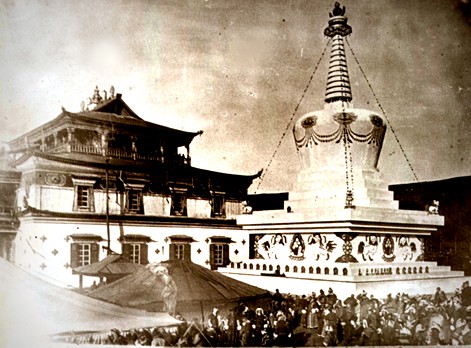 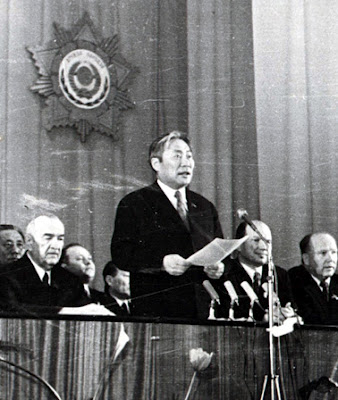 В связи с изменением административно-территориального деления Агинского Бурят-Монгольского национального округа Агинский район был ликвидирован дважды и дважды
образован: в 1951 г. и в 1965 г. 


В январе 2021 года району исполнится 80 лет.
Административно-территориальное деление
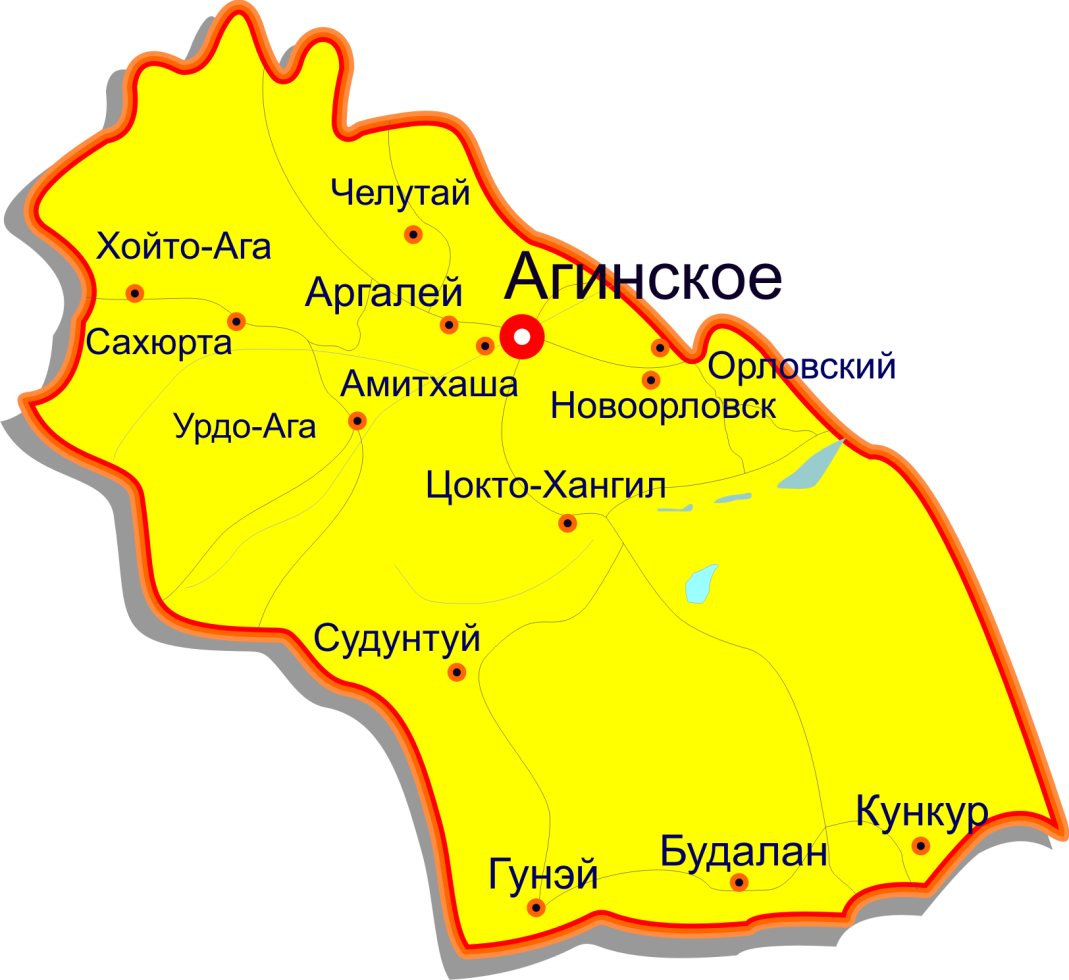 Географическое положение
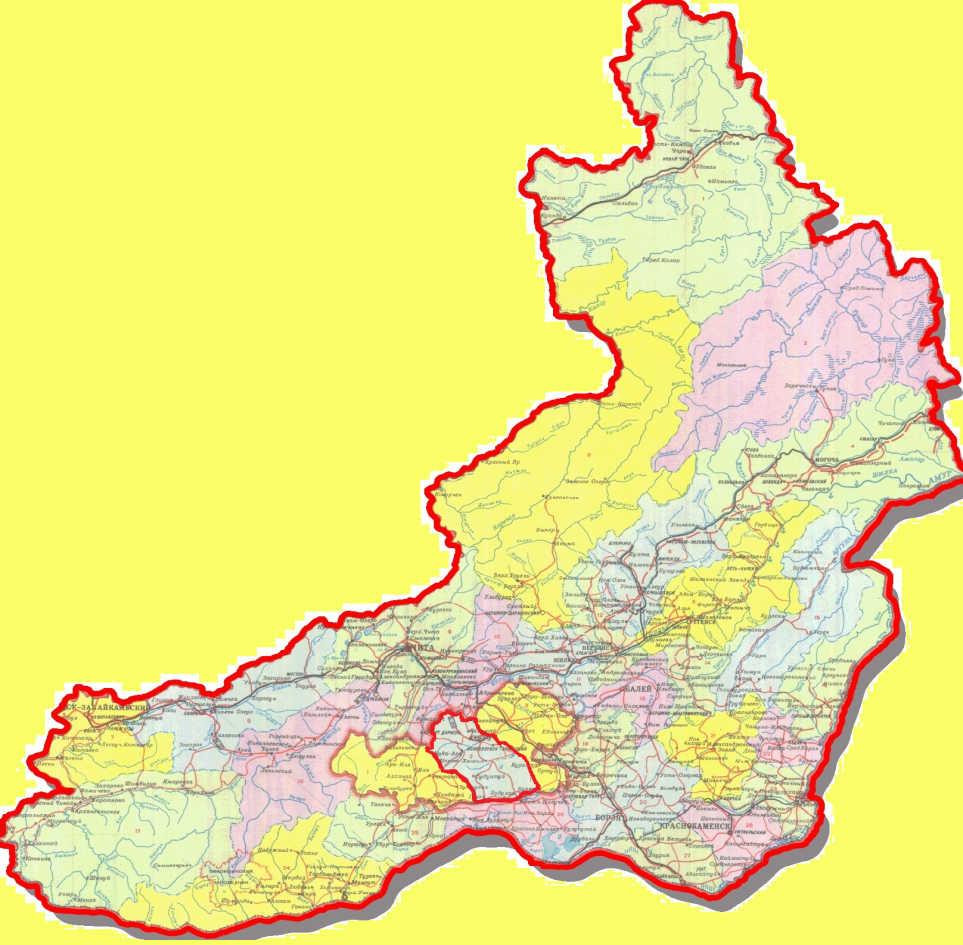 Агинский район расположен 
в Восточной Сибири, на юго-востоке Забайкалья. 
Площадь территории - 6,1 тыс. кв.км.  
Центр – п. Агинское.
Агинский район
Агинский район граничит с севера и северо-востока с Могойтуйским районом, на юго-западе - с Дульдургинским районом,   на западе - с Карымским районом,  с  Ононским районом- на юге. Протяженность района с севера на юг - 110 км, а с запада на восток – 90 км.
Климатические условия
Климат резкоконтинентальный. 
Средняя многолетняя температура воздуха в январе составляет -27°C, в июле +20°C. 
Среднегодовой объем выпадения осадков – 250–340 мм. Основной максимум приходится на июль - август (60-70% годовой нормы), наименьшая часть - зимой (10-15%). 
Вегетативный период - 120 - 150 дней.
Земельные ресурсы
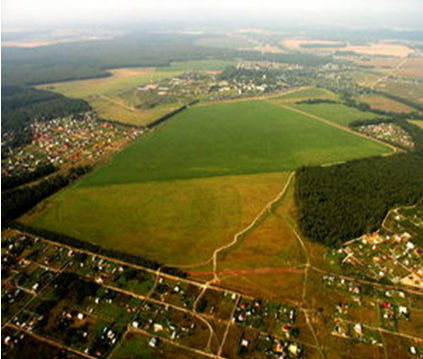 Территория района -  613 тыс. га.
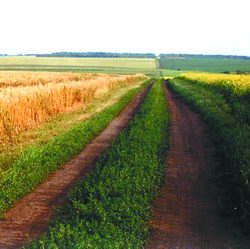 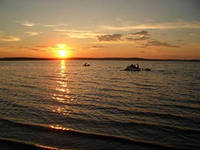 Полезные ископаемые
Водные ресурсы
Водные ресурсы в районе представлены сетью средних, мелких рек и небольшими озерами. Реки относятся к бассейну реки Амур. Все реки мелководны и непроходимы даже для малых судов. Самая крупная река района - Онон, которая впадает в реку Шилка.  Река Ага, давшая название району,  берет начало после слияния двух водотоков Хойто-Аги и Урдо-Аги,  имеет длину 167 км, из которых 35 км приходится на территорию района, и впадает в реку Онон.   Все реки и ручьи характеризуются каменистыми руслами с большим количеством мелей, перекатов. В связи с малоснежностью и преобладанием в зимний период низких температур мелкие реки промерзают до дна. 
Наиболее крупные озера - Ножий и Кункур. Также имеется много малых озер, которые делятся на три типа: пресные, солончаковые и соленые.
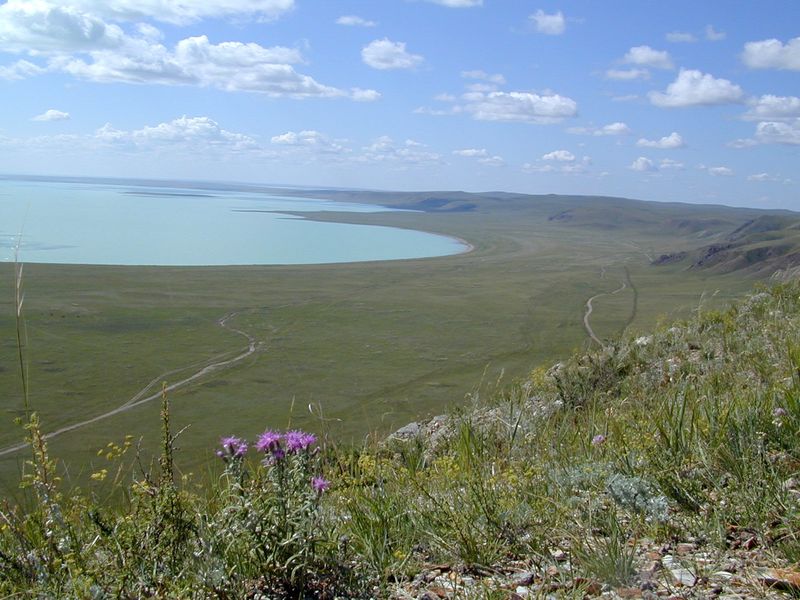 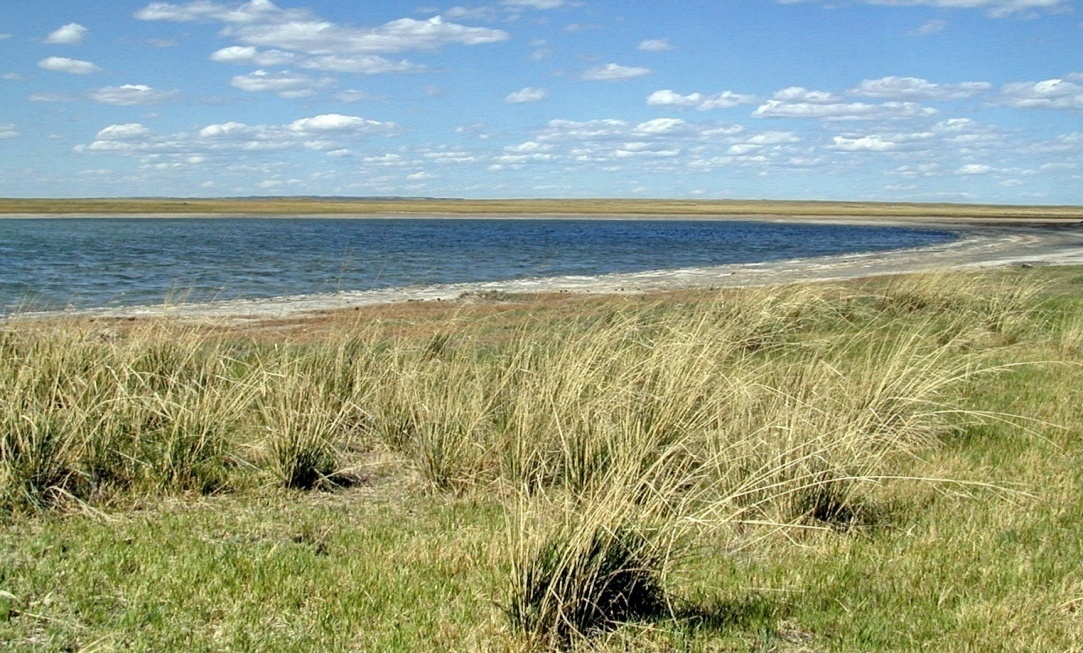 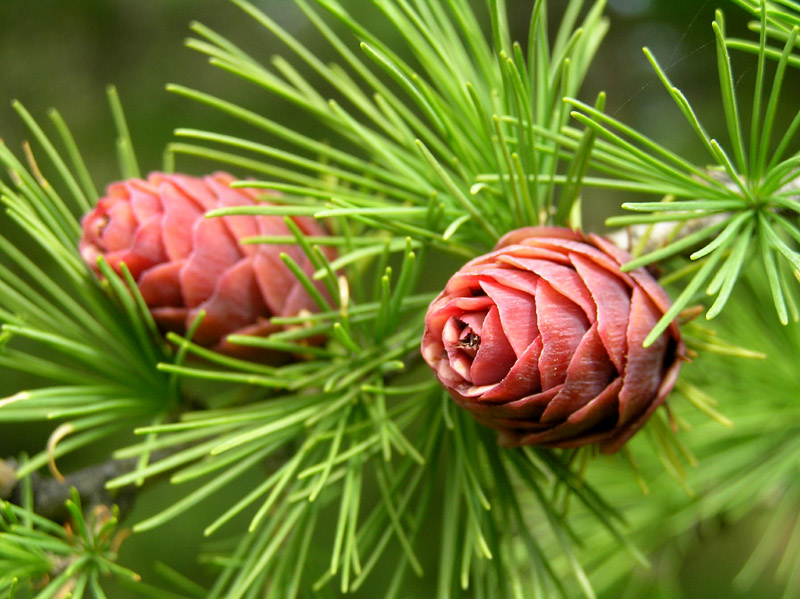 Лесной     фонд
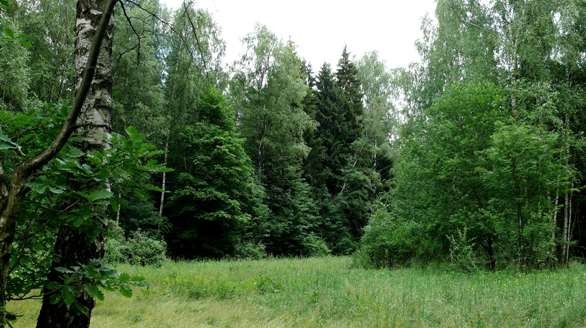 30%  площади района занимают земли лесного фонда.
Леса представлены немногими породами: из хвойных – лиственницей и сосной, из лиственных – березой, осиной и тополем. Даурская лиственница составляет свыше 70%  лесного массива района. Встречаются реликтовые ильмовые рощи с участием даурского абрикоса. Произрастают более 1300 видов растений, около 600 видов растений находят применение в официальной и народной (в том числе тибетской) медицине.
Инженерная инфраструктура
Энергетический комплекс Поставкой электрической энергии в районе занимаются Юго – Западные электрические сети ОАО «Читаэнерго» «МРСК Сибири».
Теплоснабжение обеспечивают общества с ограниченной ответственностью «Исток», «Луч», «Шанс», муниципальное предприятие «Урдо-Ага» и акционерное общество «ЗабТЭК». Тепло вырабатывают 34 котельные. В системе ЖКХ района работают 180 человек. В рамках подготовки к отопительному сезону проведены ремонтные работы: заменены ветхие тепловые сети и сети холодного водоснабжения в селах Челутай, Амитхаша, и в поселке Орловский. 
замены котлы в котельных пяти сельских поселений.
Водоснабжение  обеспечивают муниципальные предприятия поселений. В районе функционируют 53 водокачки. Летним водопроводом обеспечены жители поселков Орловский, Новоорловск и село Южный Аргалей, остальные – частично.
Транспортная инфраструктура
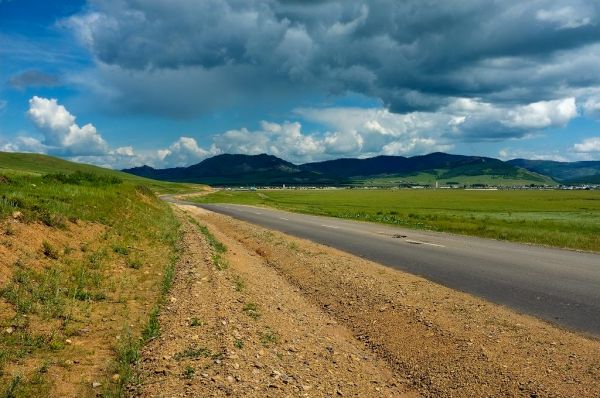 Основной дорожной магистралью района являются 
дорога федерального значения А-166 «Чита – 
Забайкальск» и региональные дороги Агинское – 
Цасучей и Агинское - Дульдурга.
Пассажирские перевозки в районе осуществляют муниципальное предприятие «Агинское АТП», 
МП городского округа «Агаавтотранс», а также 
индивидуальные предприниматели. 
Маршрутами охвачены все муниципальные образования.
Телекоммуникации
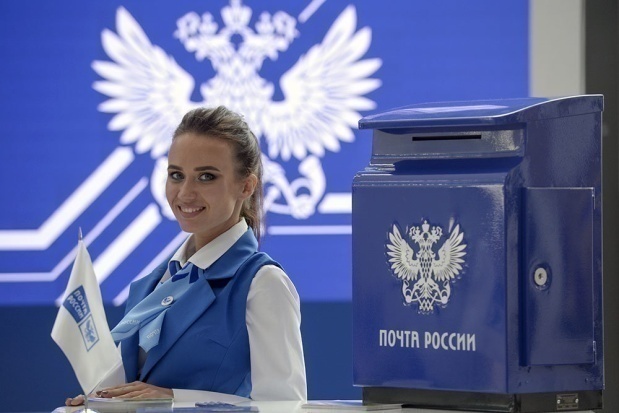 Телефонизация населенных пунктов решена путем охвата всей территории района сотовой связью «МТС», «Мегафон», «Йота», «Билайн». Проводную связь обеспечивает ОАО «Ростелеком».
Услуги почтовой связи оказывает филиал ФГУП «Почта России», имеющий 11 отделений в муниципальных образованиях района.
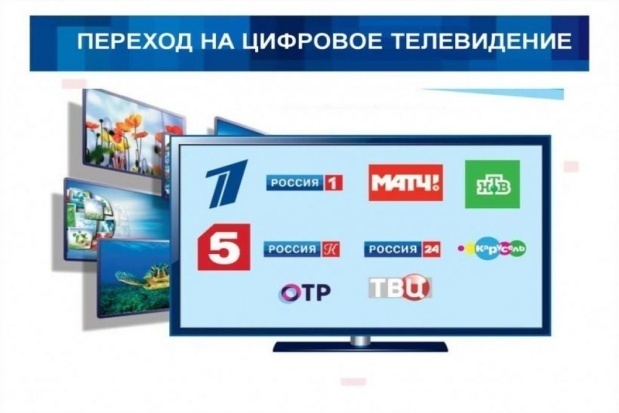 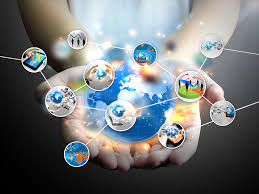 Цифровым телевидением охвачен весь район, ведется вещание 20 федеральных каналов.
Доступом к сети Интернет обеспечены все населенные пункты.
Образование
Образовательные учреждения МР «Агинский район»
15 общеобразовательных школ
3 учреждения дополнительного образования
14 дошкольных ОУ
878 детей/111педагогов
2320 детей/292 педагога
1310 чел./63 педагога
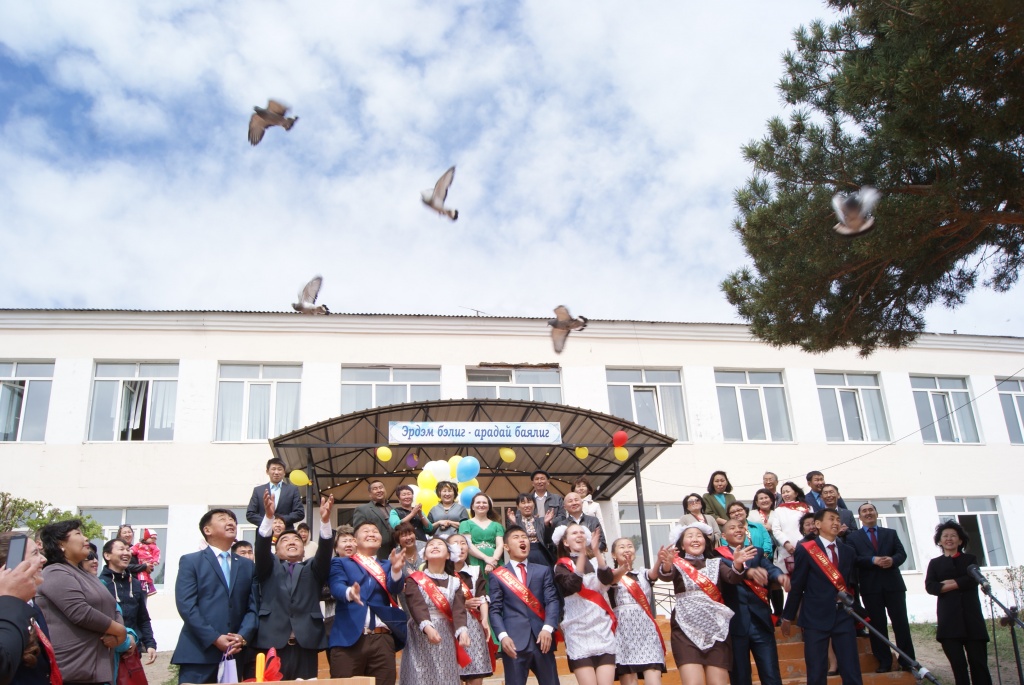 Произведен капитальный ремонт  зданий 7 образовательных учреждений.  В 2019 году запущено 6 центров «Точка роста», в 2020 году – 2 центра. Объем средств из федерального бюджета, привлеченных в сферу образования в 2019 году составил 62,7 млн. руб., в 2020 году- более 35 млн. рублей.
Здравоохранение
Медицинскую помощь населению района оказывают 15 лечебных учреждений:
1 окружная больница;
 1 участковая больница;
 8 врачебных амбулаторий;
5 фельдшерско-акушерских пунктов.
Кроме того, на территории района функционирует  ГБУЗ «Забайкальская краевая туберкулезная больница»
Обеспеченность медицинскими работниками в расчете на 10 тыс. чел.
Культура
В Агинском районе созданы полноценные условия  для художественного 
творчества, информационного и образовательного развития населения.
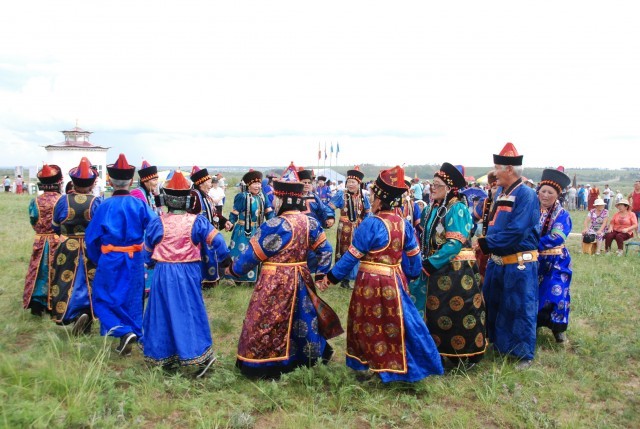 Физическая культура и спорт
Яна Жапова   в сентябре 2020 года стала чемпионкой Европы по шахматам среди юношей и девушек до 12 лет
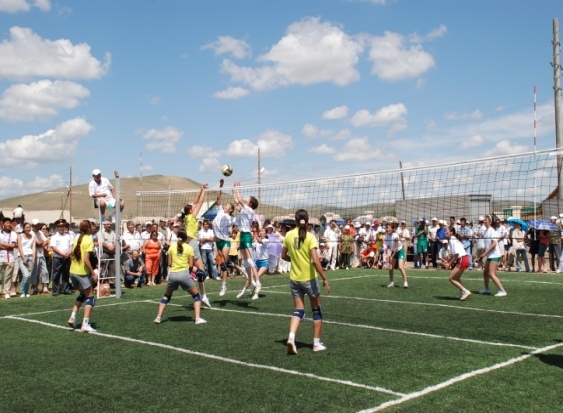 Демография, трудовые ресурсы
Численность постоянного населения на 1.01.2020г. – 16684 чел.
Нагрузка незанятого трудовой деятельностью населения, состоящего на учете в органах государственной службы занятости, на 100 заявленных вакансий составила 537 человек
Финансово-кредитные учреждения
Налоговый потенциал
Доходная часть бюджета на 1 января 2020 года составила 1363,2 млн. рублей, из них собственные доходы – 246,2 млн. рублей (18%), безвозмездные поступления из федерального и краевого бюджетов-  1117 млн. рублей.
Структура собственных доходов в 2019 г.
Промышленное производство
Объем производства промышленной продукции, млн. руб.
Структура промышленного производства в 2019
 году
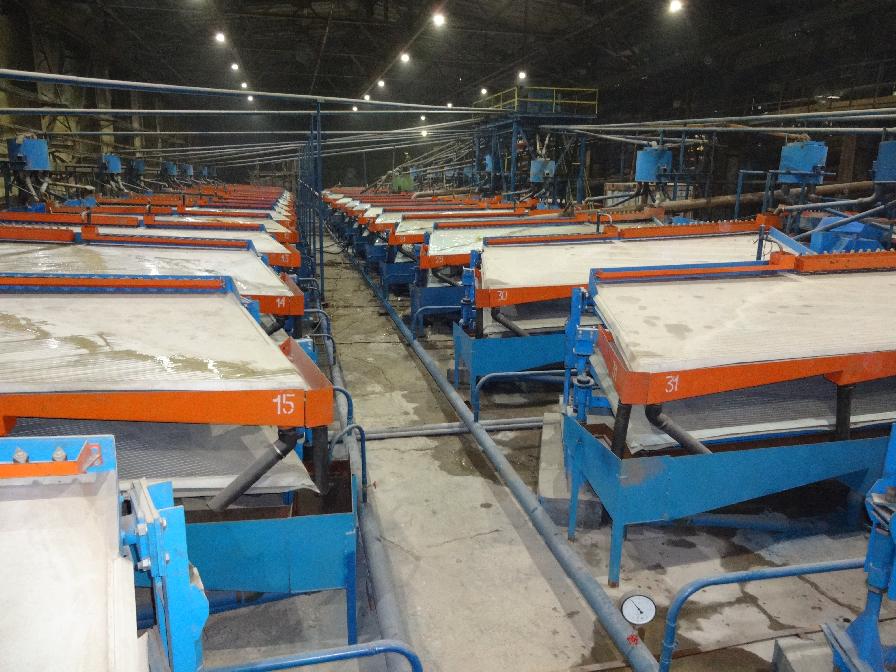 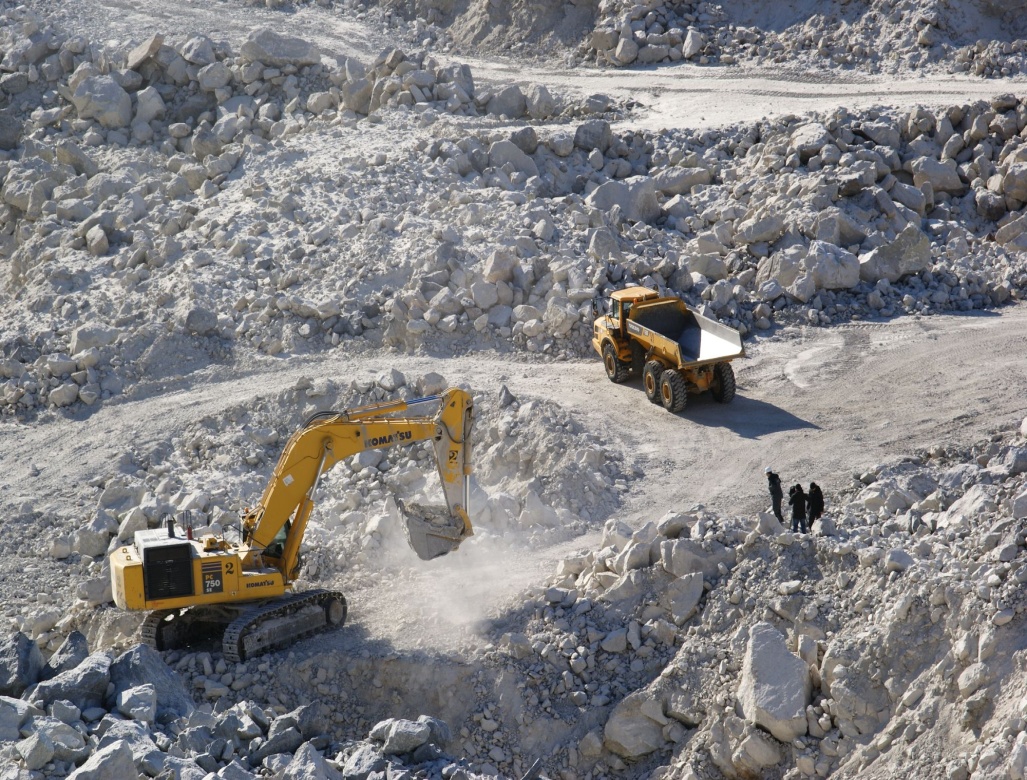 Основное промышленное предприятие района - ЗАО «Новоорловский горно-обогатительный комбинат» разрабатывает Спокойнинское месторождение вольфрама.   
	Спокойнинское вольфрам-грейзеновое месторождение является одним из самых крупных месторождений в Забайкалье. В 2019 году Новоорловский ГОК произвел  1078 тонн, в 2018 году – 1389 тонн вольфрамового концентрата.
Производство продукции на душу населения, тыс. руб.
Системообразующие предприятия
Сельское хозяйство
Объем производства сельскохозяйственной продукции, млн. руб.
Поголовье животных в хозяйствах всех форм собственности, голов
Произведено в хозяйствах всех категорий
Торговля и потребительский рынок
В реестре потребительского рынка
75 магазинов розничной торговли
30 нестационарных объекта
8 пунктов общественного питания
3 пункта бытового обслуживания
Обеспеченность населения (на 1000 жителей):
торговыми  площадями – 143 кв. м,
посадочными местами – 16,3 ед.
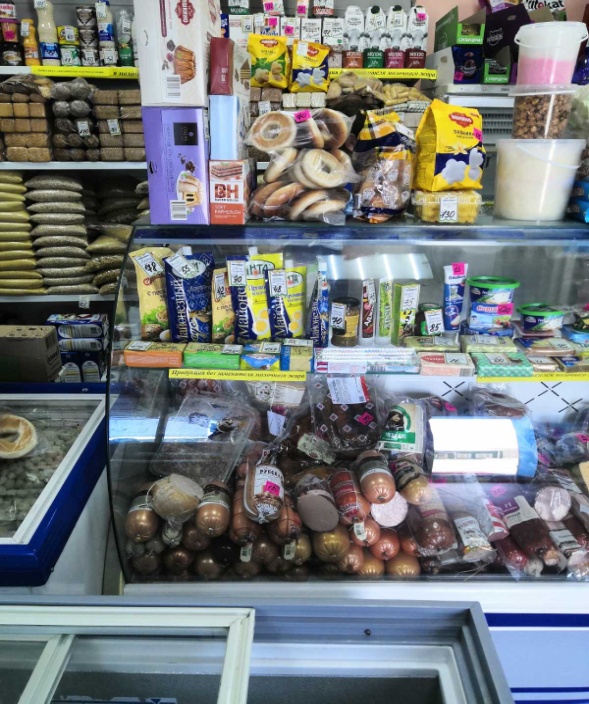 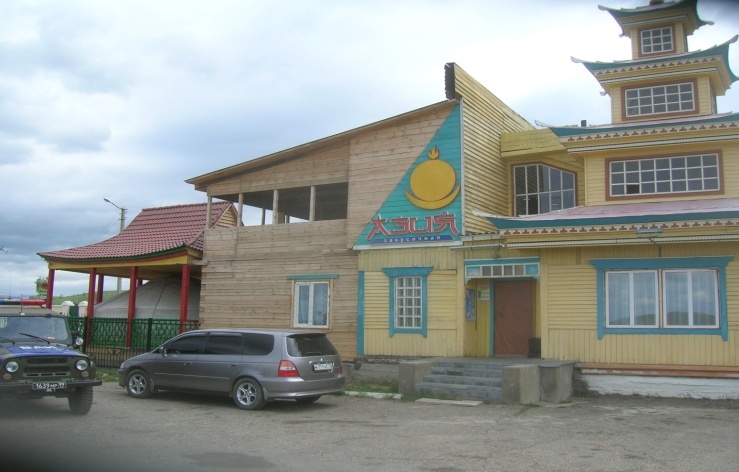 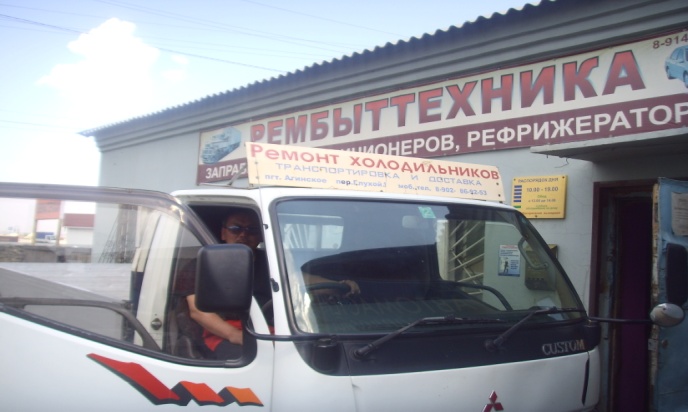 Малый и средний бизнес
По состоянию на 1.01.2020г. в едином реестре субъектов малого и среднего предпринимательства числится 272 индивидуальных предпринимателя и 63 малых предприятия.
Распределение индивидуальных предпринимателей по видам экономической деятельности, ед.
Поддержка малого предпринимательства
Реализуется муниципальная программа «Поддержка и развитие малого и среднего предпринимательства в муниципальном районе «Агинский район». 
Осуществляется информационно-аналитическая и организационная поддержка:      
 - проведение аналитических исследований по различным аспектам состояния и развития малого и среднего предпринимательства;
- информационно-методическое обеспечение СМП;
- размещение публикаций, рекламно-информационных материалов в средствах массовой информации с целью формирования благоприятного общественного мнения о предпринимательской деятельности; 
проведение конкурсов, семинаров и иных мероприятий с СМП.
Инфраструктура поддержки малого и среднего предпринимательства
Туристический потенциал
Юг Агинского района представляет собой единение природных ресурсов, глубокого и разнообразного культурно-исторического наследия. Территория зоны  являются Священным местом для агинских бурят и связана с именами-легендами: предводительницы восьми агинских родов княжны Бальжин, знаменитого богатыря Бабжи Барас Батора, это место рождения Чингис хана.
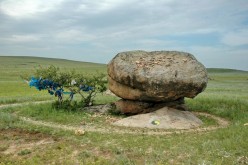 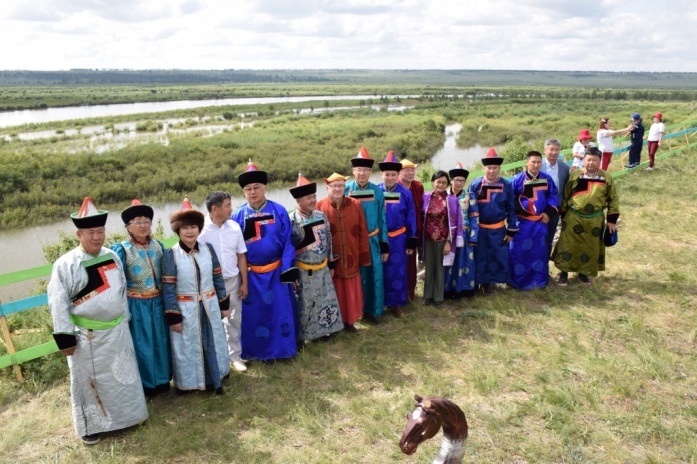 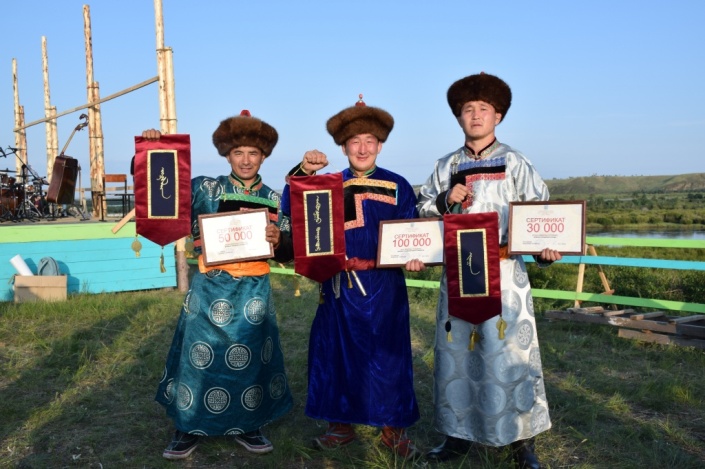 В 2017 году возобновилось проведение национального троеборья-фестиваля «Бабжын наадан». Фестиваль проводится раз в 2 года в целях возрождения традиционных видов мужских игрищ в их исконном виде, сохранения и развития бурятского языка, самобытной культуры, развития событийного туризма. В 2019 году количество участников состязаний увеличилось до 20 человек.
Большим интересом у туристов пользуется действующий буддийский монастырь -  Агинский дацан, отнесенный к объекту культурного наследия федерального значения.
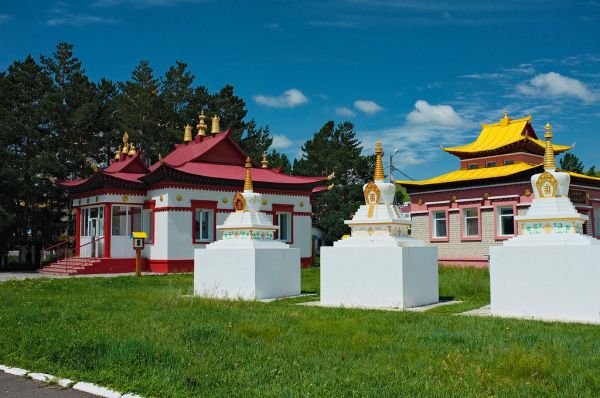 Муниципальные программы
Перечень муниципальных программ, принятых для реализации в 2020 году
Инвестиционный проект «Расширение производства ООО «Руно». Создание комплекса технологических предприятий по глубокой переработке кожевенно-мехового сырья»
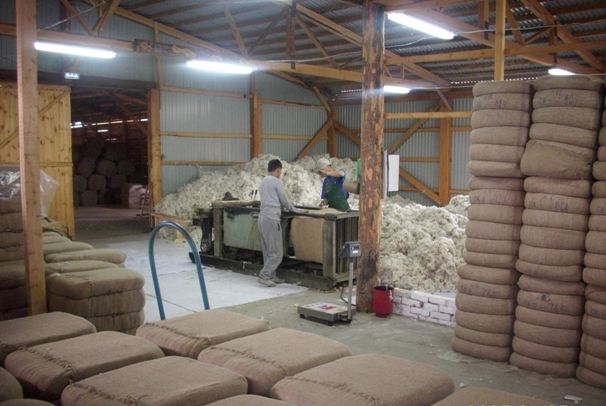 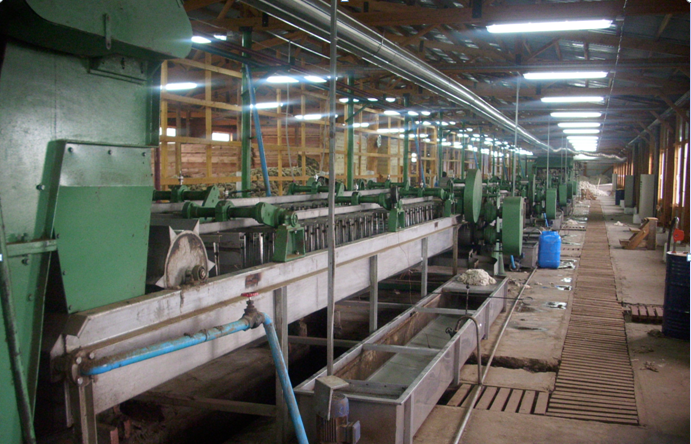 Объем  инвестиций – 107 млн. руб. 
 Создание  рабочих мест  - 37
Срок окупаемости – 26 месяцев
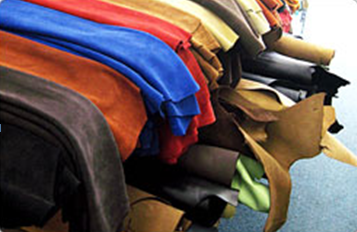 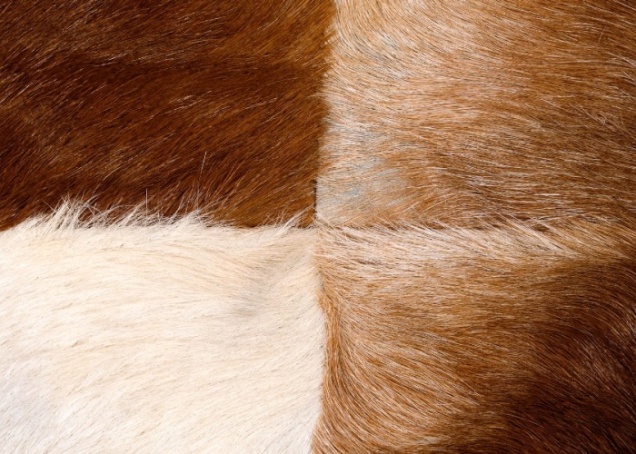 Инвестиционный проект «Организация  промышленного производства блочного облицовочного камня на базе Южно-Челотуйского месторождения белых гранитов и высокодекоративных амазонитовых пегматитов»
Объем  инвестиций – 60 млн. руб. 
 Создание  рабочих мест  - 67
Срок окупаемости – 38 месяцев
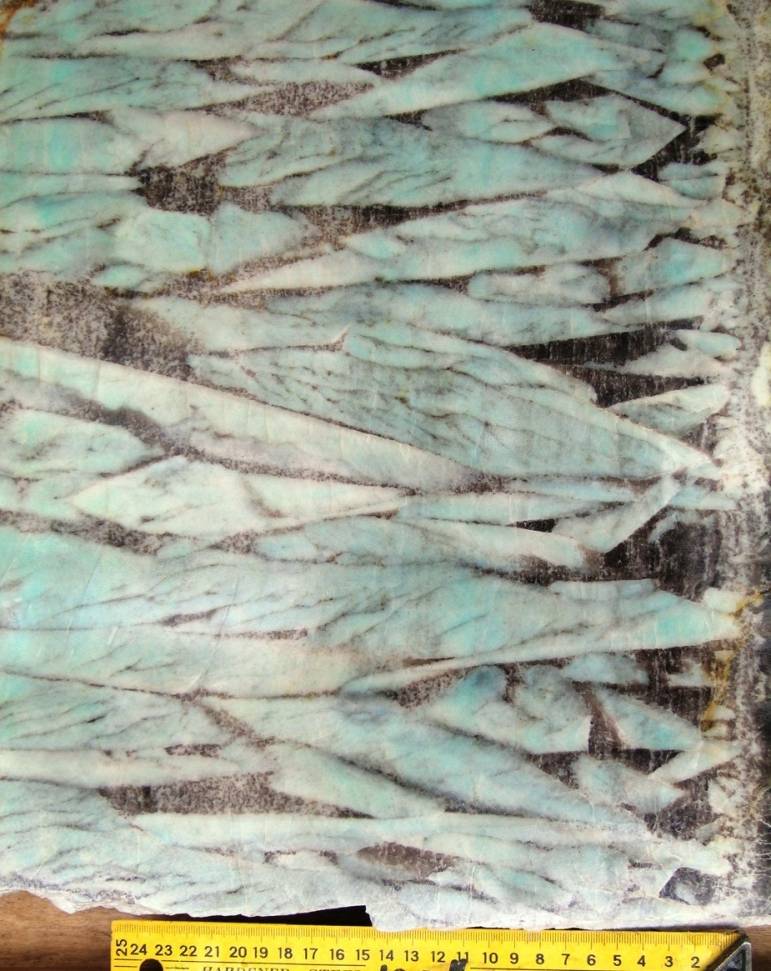 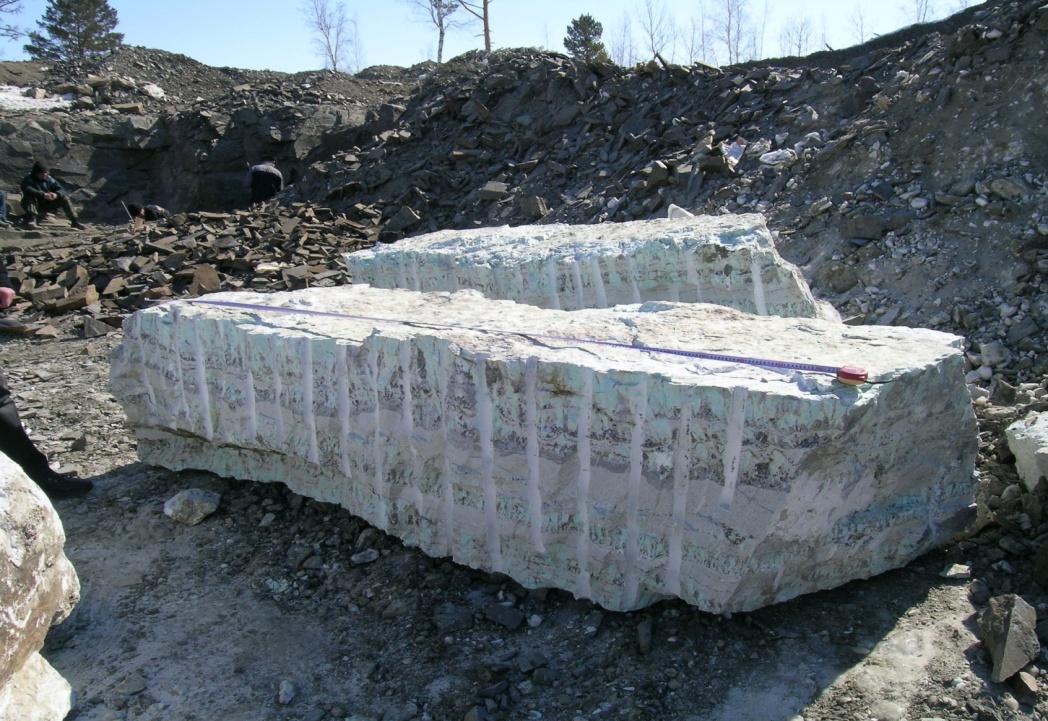 Инвестиционный проект «Благоустрйство туристической базы «Приононье»
Объем  инвестиций – 7 млн. руб. 
 Создание  рабочих мест  - 10
Срок окупаемости – 36 месяцев
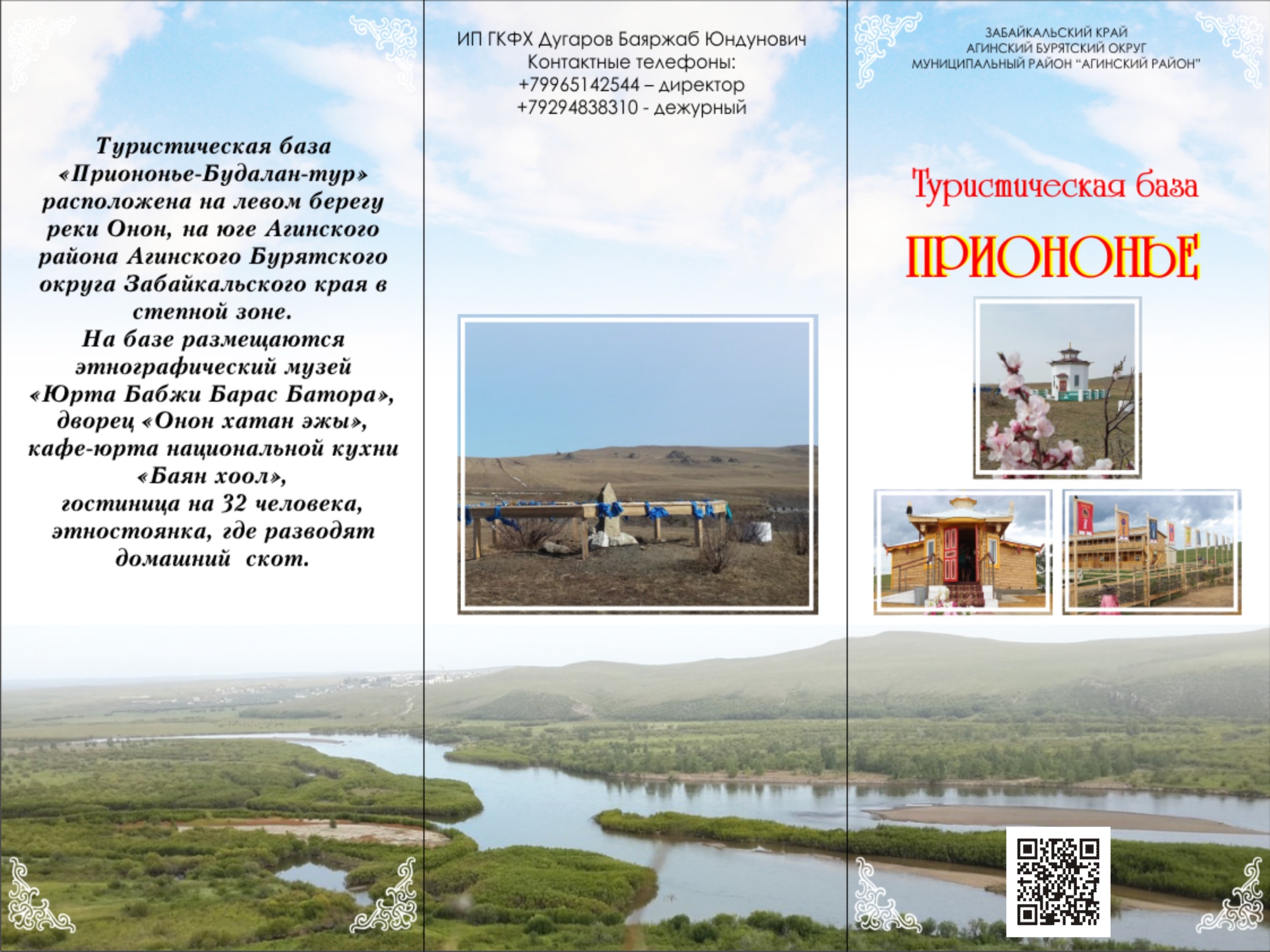 Перечень основных индикаторов социально-экономического развития
Контактная информация
Адрес: 687000, Забайкальский край 
Агинский район
п. Агинское ул. Базара Ринчино, 84 
e-mail: aginskmr@mail.ru
Официальный сайт: www.aginskmr.ru
Жапов Жаргал Владимирович - Глава муниципального района «Агинский район» 
телефон приемной: 8(30239)3-46-84; 
Бабужапов Насак Валерьевич- первый заместитель главы муниципального района 
тел: 8(30239) 3-46-84; 
Цыренов Чингис Батомункуевич- заместитель главы  по территориальному развитию   
тел/факс: 8(30239) 3-46-52; 
Намжилов Владимир Нанзатович- председатель комитета сельского хозяйства
тел: 8(30239) 3-44-03; 
Санникова Ольга Ивановна – начальник управления  обеспечения деятельности администрациител/факс:8(30239) 3-47-66;
Лхасаранова Зельда Филипповна- начальник отдела экономического развития и имущественных отношений
тел. 8(30239) 3-75-62;